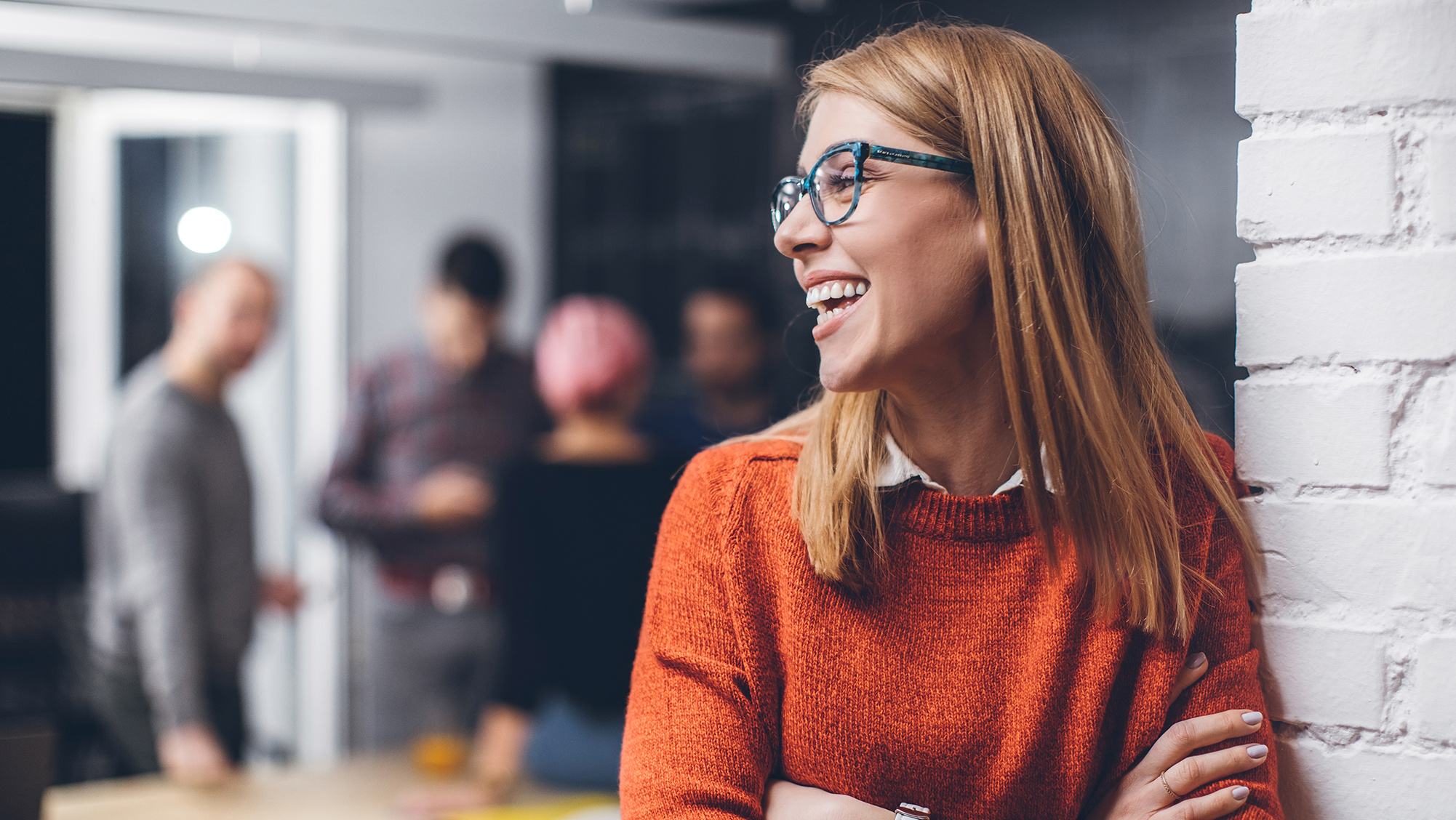 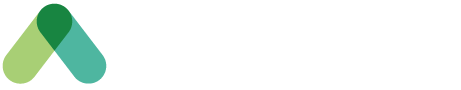 Activité de dénomination des salles de réunion – À VENIR
Lignes directrices pour les gestionnaires du changement
Date : Février 2023
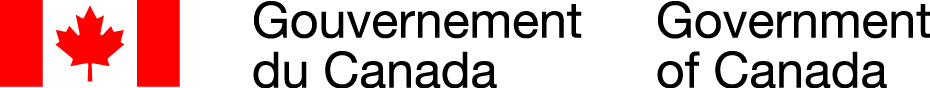 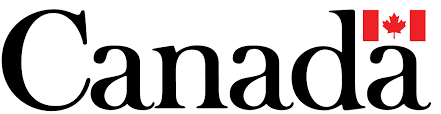